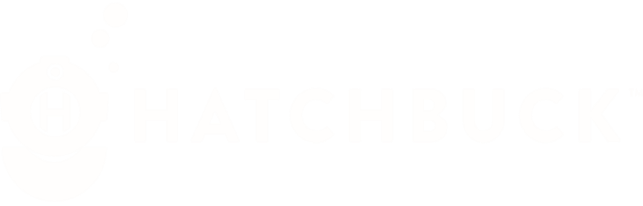 > personalized <
SMALL BUSINESS GUIDE TO  EMAIL NURTURING
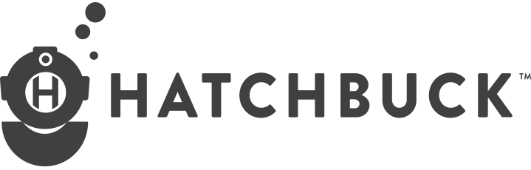 SMALL BIZ, BIG POTENTIAL
Your small business is doing AMAZING things.	You’re  innovative, generating game-changing ideas, superior  products, and better service.	Your goal is to GROW into  something unique, something BIG.

To reach your goal, you need marketing that engages  MORE customers.	BIGGER customers.	BETTER  customers.	REPEAT, LOYAL customers.

To turn your small business dream into reality, you need  to engage new customers and knock the socks off your  existing ones.
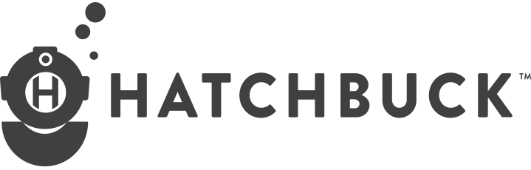 THE PROBLEM IS...
We live in a sea of distraction.	Everything from our inbox  to our favorite social media feed is buzzing with people  and brands competing for our attention. It’s becoming  increasingly difficult to cut through the noise to reach  leads and customers.	And amid the chaos, your one-size-  fits-all email blast just doesn’t grab anyone’s attention  anymore.

It’s like a contest where everyone gets a trophy.	When  you send the same email to everyone, no one feels  special.
IT’S TIME TO GET PERSONAL
Your small business probably sends email blasts or  monthly newsletters to tell leads and customers about  new products, services, and special offers.	Connecting  with your contacts through email is a great start, but that  shouldn’t be where your relationship-building stops.	If  you want leads and customers to stop in their tracks and
engage with you, you need to appeal to their own personal  agenda.

When you put down your bullhorn and nurture  relationships through one-to-one communication, trust  is built, problems are solved, and sales skyrocket.
HERE’S HOW TO DITCH THE  ONE-TO-MANY BLAST FOR
ONE-ON-ONE ENGAGEMENT.
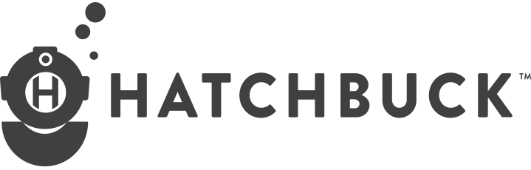 GIVE THE WARM FUZZIES
Have you ever gotten an unexpected note in the mail that  made your day?

Maybe it was a birthday card from a friend you’d lost touch  with, or a Valentine from your grandma who knew about  your dating woes.	Maybe it was $20 bucks from your  uncle when you could use a little extra cash.

Whatever it was, it made you feel warm and fuzzy inside  knowing that someone, somewhere understood and  thought of you.	And in that moment, you appreciated the  person who sent it even more than before.
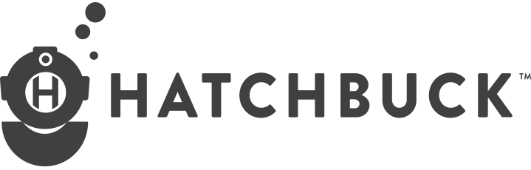 Imagine if you could give that same warm fuzzy feeling to  your customers and prospects.	WOW.
It’s all about reaching the right person, with the right  message, at the right time.

When these three (person, content, timing) align, small  businesses like yours can reach multitudes of prospects  on a personal level.	And if you can consistently reach out  with a personalized touch, trust in your brand will grow  exponentially.	Customers and prospects will become  more engaged, and you’ll become the go-to brand when  it’s time to buy.	Let’s break it down...
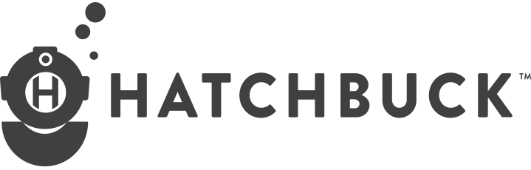 THE RIGHT PERSON
Imagine you’re giving a speech to a room full of 500  people.	How do you engage each person in the room?

If you ask a public speaking expert, they’ll likely tell you to  imagine the audience naked you are having a conversation  with a single person.	Then, they’d suggest you make eye  contact with just a handful of people in the room.	By  taking your communication to a personal level, every  person in the room feels like you’re speaking right to them.
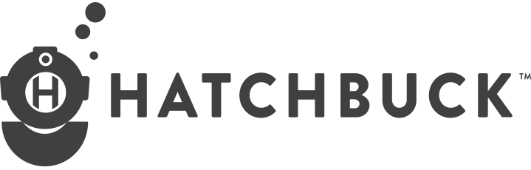 The same is true for email communication. Your list may  have 100, 1000, or 100,000 contacts. Instead of trying to  address them all, lock your sight on two or three types of  people on your list.
For example, if you’re an architectural firm, your leads  might be general contractors, engineers, or business  owners.	Segment your list by these types of leads to  address them in a personalized way.

When your message feels like it’s meant for a single  person, everyone feels like you’re reaching out just to  them.
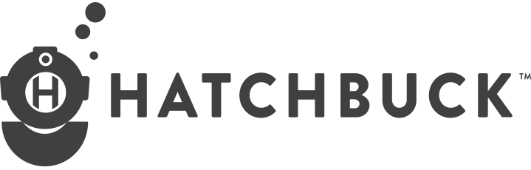 THE RIGHT CONTENT
Building unique, valuable content for your email  communication helps leads and customers solve their  greatest challenges, building trust and loyalty in your  brand.

Content (kän´tent´) n. Valuable pieces of information or  entertainment that educates prospects and customers and attracts leads  to your site and your store.
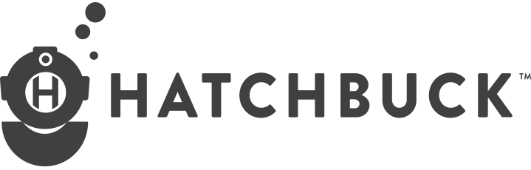 Developing content sounds like a lot of work, right?	But it  can actually be pretty simple if you think about the biggest  challenges your prospects face.	It can be as easy as listing  the most frequently asked questions you receive.	Address  those challenges to create value added content that can  include any (or all!) of the following:

Blog Posts
Case Studies
Customized newsletters or eblasts
Personalized follow-up emails
Reports and surveys
White papers, guides and ebooks
Social media posts
Videos
Webinars
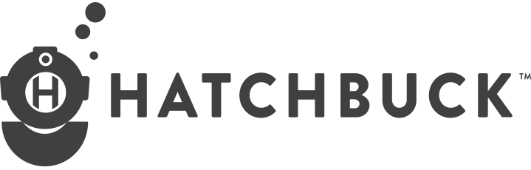 THE RIGHT TIME
Everyone is at a different stage of the buying journey (Just-  Looking, Shopping, Buying).

Consider this:	Stats show that on average, 50% of your leads are  qualified, but just not ready to buy.*
Say you’re into urban farming and have a backyard chicken  coop.	You wouldn’t just start cracking eggs and expect  baby chicks to come out.	Nope, you’d nurture each one  until it was ready to hatch.
*Gleanster Research
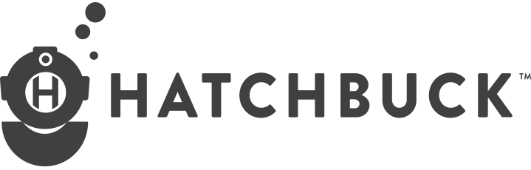 Your leads are the same way.	Some are ready to buy today.  Many will be ready to buy down the road.	The question is,  will your brand be top-of-mind when it’s time for them to  make that purchase?

It will be if you have carefully nurtured your relationship  with them along the way.
RIGHT PERSON + RIGHT  CONTENT + RIGHT TIME =  EMAIL NURTURING
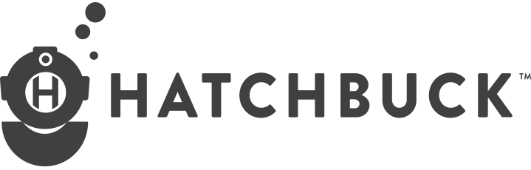 EMAIL NURTURING
Unlike email blasts that send the same generic information  to everyone, email nurturing delivers specific information  based on the recipient’s needs.

When you combine valuable content targeted to a specific  type of person at the right time in their buying journey,  your emails get opened and get read - getting your  business to the top of the list when it’s time to buy.
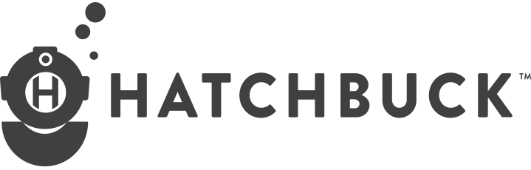 Consider this:	Only 20% of your leads are sales-ready when they  come in.	Of the remaining marketing leads, 79% never convert into sales,  often due to a lack of nurturing and follow-up.*
By nurturing leads through consistent email follow-up,  small businesses can boost sales, capitalizing on the nearly  80% of leads that they may be missing out on today.

Say you run an independent insurance agency.	You get a  fair amount of foot traffic into your office.	Some are “Just  Looking” - shopping for rates.	Some are ready to “Buy” -  securing a new policy for their new home.
*MarketingSherpa
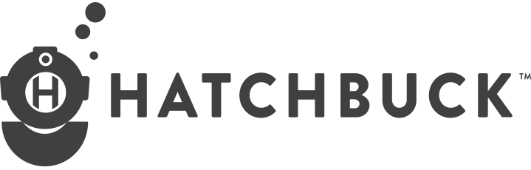 So what can you do to turn more of these leads into  customers?

Turn to email nurturing and create a simple series of  personalized email campaigns based on their unique  needs.

Did your new lead indicate either in-person or online, that  he is looking for life insurance instead of homeowners  insurance? Send him content specific to life insurance,  such as an article on “How Much Life Insurance Do You  Need?” or a personalized email, checking in: ”Are you  planning for your future?” or even a helpful resource: “The  Life Insurance Buyers Guide.”
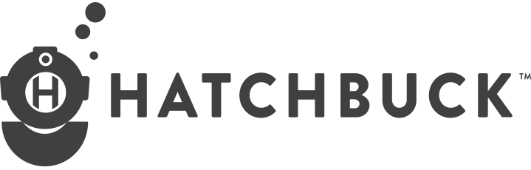 Will it drive your lead to buy? Maybe not today, but it  develops a trusted relationship with your visitor, who  recognizes that you’re taking the extra step to make a  connection of value to them.
According to Forrester Research, companies that excel at lead  nurturing generate 50% MORE SALES-READY LEADS at  33% LOWER COST.
That’s an impressive opportunity for GROWTH.
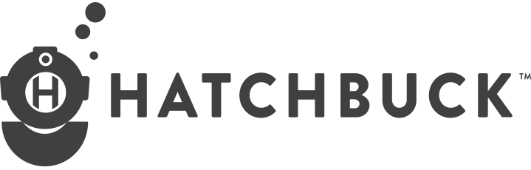 GROWTH BY AUTOMATION
So email nurturing sounds great in theory - delivering the  right person the right content at the right time to increase  sales opportunities at a lower cost.	It’s the perfect recipe  for exponential growth.

But how do you pull it off?

Marketing automation streamlines the sales and  marketing process by automating repetitive, manual tasks  to increase efficiency, reduce human error, and provide  better analytics.
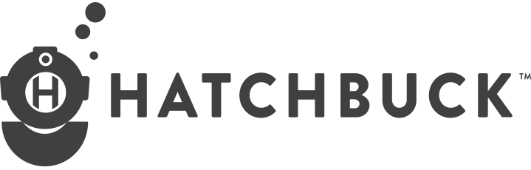 You may be familiar with marketing automation systems  built for big corporations with big budgets.	This type
of enterprise marketing automation software includes  sophisticated features meant for complex sales and  marketing processes.	For most small businesses, however,  enterprise-level marketing automation is overkill for their  needs.
A better way for small businesses to achieve marketing  automation is to leverage a simple CRM integrated with  email marketing technology.
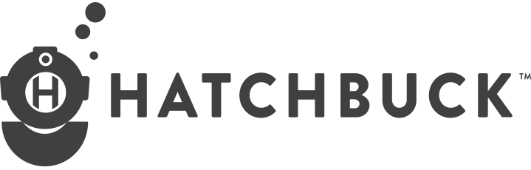 SIMPLE CRM + EMAIL
A simple CRM (customer relationship management  software) integrated with an email marketing tool allows  small businesses to easily collect information, track activity  and automate email nurturing.

On the CRM side, contact information is collected,  customers and prospects are segmented, and the sales  pipeline is tracked.	Using this information, you can create  targeted, personalized emails that are sent automatically  through your email marketing integration.
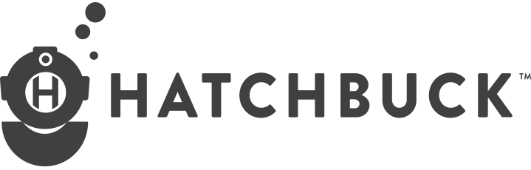 For example, if you run a CPA firm, your CRM can divide  your contacts by non-profits and corporations, track their  activity, and automatically categorize them by their place  in the sales cycle - “Just Looking,” “Shopping,” or “Buying.”

Then, you can send the right content to the right people  through automated email nurturing campaigns.	Send  non-profits in the “Just Looking” phase a series of emails  on how to stay tax exempt.	Send corporations in the  “Buying” phase a price comparison between your firm and  a competitor.

Through CRM + email marketing technology, you can  efficiently segment your list and deliver timely, targeted  content.
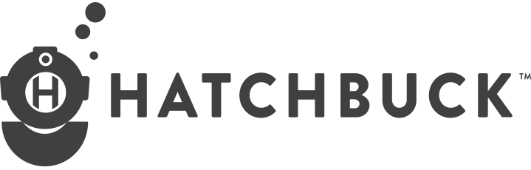 BE PERSONAL, GET RESULTS
Like a one-size-fits-all tee shirt that flatters no one, the  one-to-many email blast is too broad, too generic to  speak to a single prospect or customer.
It’s time put the heart back into your marketing.		Speak to  what matters most to your customers and prospects on  a personal level.	Deliver the content and resources your  contacts can relate to through email nurturing.	Finally,
invest in a simple CRM integrated with email marketing to  scale your email nurturing efforts quickly.

Through personalized email nurturing you can efficiently  increase sales opportunities, propelling growth.
WHEN EMAIL MARKETING  GETS PERSONAL, YOUR
BUSINESS GROWS.